Including covariates in your model
Sarah Medland
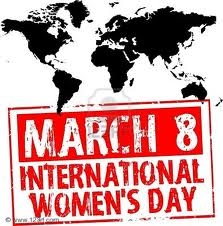 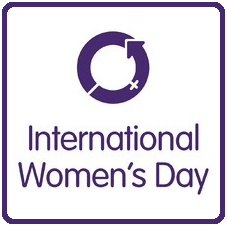 Before I forget…
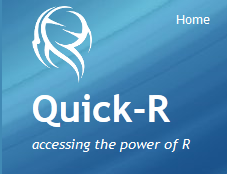 http://www.statmethods.net/
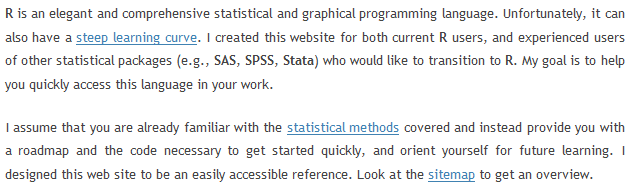 The approach up till now…
Account for sex by using different means matrices for males and females
Ignore other covariates
This is a very bad idea…
Be guided by the literature Age, Sex, Age2, SES, birthweight…
Can you include a covariate that is in itself influenced by genes?
Eg correcting for total brain size when estimating the heritability of specific brain regions



Depends on your research question
Is it a moderator or a confounder
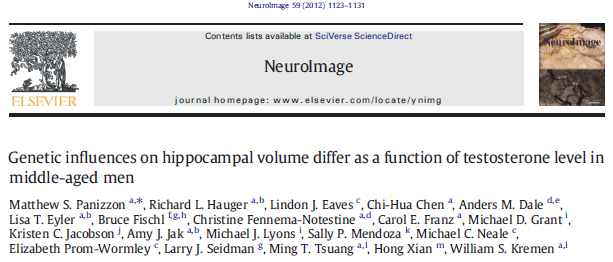 Accounting or correcting for a covariate
Most common method
Add a correction in the form of a linear regression to the mean
If the covariate is binary code it as 0 vs 1 


expMean = intercept  + β*covariate
Coded 0/1
Unstandarised regression B/ the devition of group 1 from group 0
Mean for the group coded 0
Coded 0/1
expMean = intercept  + β*covariate
Unstandarised regression B/ the devition of group 1 from group 0
Mean for the group coded 0
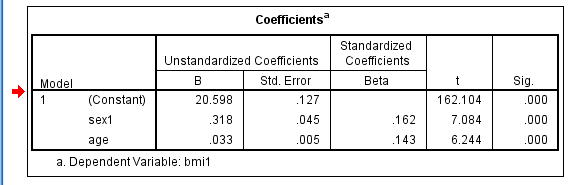 Setting this up in openMx…
intercept     <- mxMatrix( type="Full", nrow=1, ncol=ntv, free=TRUE, 
	values= 20, label="mean", name="Mean" )

# Matrix for moderating/interacting variable
defSex    <- mxMatrix( type="Full", nrow=1, ncol=2, free=FALSE,
	 labels=c("data.sex1","data.sex2"), name="Sex")

# Matrices declared to store linear Coefficients for covariate
B_Sex     <- mxMatrix( type="Full", nrow=1, ncol=1, free=TRUE, 
	values= .01, label="betaSex", name="bSex" )

meanSex   <- mxAlgebra(  bSex%*%Sex, name="SexR")

expMean    <- mxAlgebra( Mean + SexR + AgeR, name="expMean")

defs      <- list( intercept, defSex, B_Sex, meanSex)
Setting this up in openMx…
Setting this up in openMx…
Setting this up in openMx…
Setting this up in openMx…
Lets give it a go…
twinACE.R
twinACECovSex.R
Does it make a difference to the fit?

3. twinACECovSexAge.R
Lets build a script together?